Community for Emerging and Zoonotic DiseasesIdentifying emerging risks through collective intelligence
CEZD – CAHSS Vector Network Update
26 September 2023
www.cezd.ca
1
Bluetongue in the Netherlands
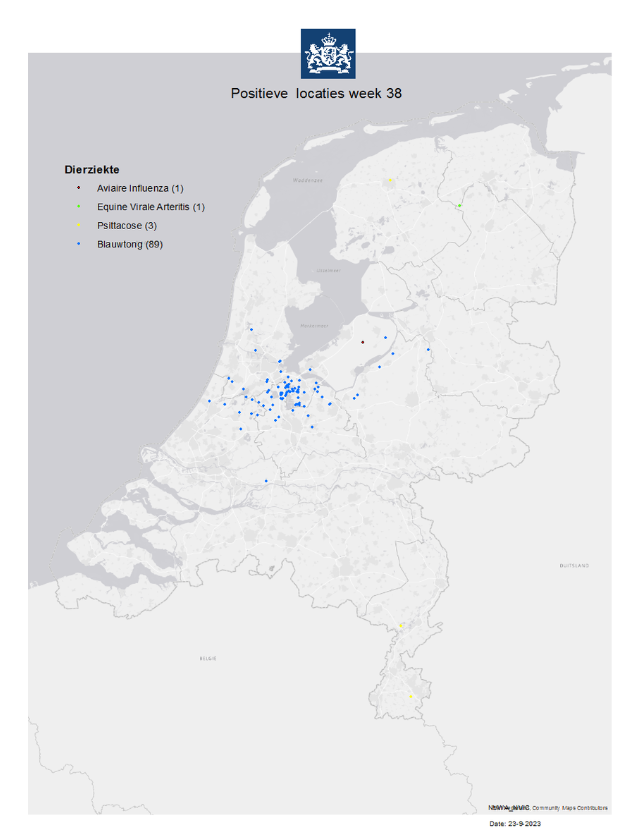 Sept 5th, the Netherlands reported 4 cases of Bluetongue, now up to 89. 
Serotype 3 (no vaccine for Serotype 3)
Export ban has been implemented on live ruminants, including semen and embryos
Source of infection currently unknown
BTV in the Netherlands in 2006 – Serotype 8
Controlled with vaccination program
Last occurrence 2009
Declared freedom in 2012
Recently, France has reported outbreaks of BTV – 8, considered endemic
[Speaker Notes: AS of September 23, the Netherlands have reported 89 outbreaks of BTV on sheep farms in Noord-Holland and Utrecht. BTV was last reported in the Netherlands in 2009. The Netherlands will lose its EU disease-free status, meaning sheep will have to be vaccinated before they can be exported.


The bluetongue virus found on sheep farms in the Netherlands has been confirmed as serotype 3, the most recently reported serotype in Europe, and presumably entered from Tunisia to Italy; the source of infection with this serotype in the Netherlands is unknown


An investigation has begun into the source of the infection and the farms involved are no longer allowed to move live animals as a temporary measure. 

Bluetongue is spread by midges, not by direct contact between animals, opening up the possibility of more cases in the next few weeks, Farmers have been told to use insect repellents to stop the disease from spreading.
Contrary to bird flu, foot and mouth disease or mad cow disease, no animals will have to be destroyed as a result of the disease, which is characterised by high fever, swelling of the lips and red to purply mucous membranes of the mouth and tongue.


In France -  More than 300 herds in Aveyron have already been affected. At least one clinical case of BTV-8 has been confirmed in the neighbouring departments of Lot, Lozère, Cantal and Tarn-et-Garonne]
West Nile Virus
Reports have been trending higher, however it is within the normal seasonal time frame for cases
Ontario – multiple cities (Toronto, Sudbury, Peterborough, Chatam-Kent)
Human cases and mosquito pools testing positive
Manitoba and Alberta – human cases
3
Malaria
Florida reported 1 additional locally acquired case of malaria in July (7 cases in total)
Maryland reported a locally transmitted case
1st in 40 years
Plasmodium falciparum (more severe than P. vivax which was found in Florida & Texas)
4
Vesicular Stomatitis
Most recent USDA situation report
Nevada reported 1 positive premises at the end of July
201 VSV-affected premises have been identified since start of outbreak
California (198), Texas (2), Nevada (1)
5
Lumpy Skin Disease
Continue to receive reports from Asian countries: India, Sri Lanka, Nepal
Mid-July Libya reported its first outbreak of LSD
End of July – Indonesia suspended imports of live cattle from Australia after detecting LSD in livestock shipped from Australia
Unclear where cattle were infected, total of 16 cattle positive 
Malaysia also suspended imports
September 3rd  - Australian investigation concluded – no LSD identified in Australia  
Australia remains free of LSD
No vaccine bank for LSD
6
[Speaker Notes: LSD has resurfaced in Assam, India, affecting ~40,000 cows in at least seven districts of the state. 
In Nepal >47 000 cattle have succumbed to the disease in ~5 months 
In Sri Lanka, LSD has spread further in the North Central province
Libya has reported its first outbreaks of LSD, reported a total of 8 outbreaks as of mid-July 2023

At the end of July 2023, Indonesia suspended imports of live cattle from four Australian export facilities, following the detection of LSD in livestock shipped from Australia. However, it is unclear if the cattle were infected in Australia as they were tested a number of days after they had entered Indonesia. LSD was first reported in livestock in Indonesia in March 2022. LSD has not yet been reported in Australia, but an analysis conducted last year found a 28% likelihood of an outbreak in the country within the next five years. 
August 12, an additional three Australian cattle tested positive for LSD in Indonesia, for a total of 16 positive cattle.
September 3, the Australian investigation into the initial four export facilities has concluded and no cases of LSD were identified, Australia remains free of LSD.  Rapid diagnostic testing of more than 1,000 head of cattle across northern Australia, across numerous properties spanning WA, Qld and the NT (across a distance of approximately 2,800 km). Testing did not detect LSD in Australia and the disease status has not changed.]
Crimean Congo Hemorrhagic Fever
Reports from: Iraq, Iran, Afghanistan, Turkistan, and Pakistan
In Europe – North Macedonia reported a few cases, as did Georgia
7
[Speaker Notes: Reports have decreased in last 4 weeks]
Dengue
Reports from numerous countries worldwide
North America – Florida local transmission in Miami-Dade county
Europe – Italy and France report local transmission
8
[Speaker Notes: Asia
Bangladesh – most cases this year with 133,134 reported as of Sept 4, and 646 deaths
Taiwan – 2nd highest number of cases in past 10 years, ~1300 cases in the first week of Sept
Philippines - 2,413 cases this year vs 2,386 in all of 2022
 
South America
Colombia – 67,944 cases this year, those <15yrs affect the most (48.7% of cases)
Guatemala -  declared national emergency 152% compared to last year
Paraguay -  last three weeks 118 cases (90% cases from 5 regions) DEN-1, DEN-2
Jamaica – declared outbreak of dengue (565 suspected, presumed and confirmed cases of Dengue)
 
North America
USA – Florida local transmission in Miami-Dade County (9 cases) and Broward County (2)
Two hundred and four cases with onset in 2023 have been reported in individuals with travel history to a dengue-endemic area in the two weeks prior to onset
Africa 
Chad – declared dengue outbreak mid-August 
Ivory Coast and Mauritius have also reported cases 
 
Europe
Italy – local transmission up to 27 (Lodi (21 confirmed cases), in the province of Latina (2 cases) and in the province of Rome (4 cases with exposures in different parts of the metropolitan city of Rome) – 181 travel cases this year
France reported a locally transmitted case of dengue in mid-August]
Rift Valley Fever
Rift Valley fever (RVF) is a re-emerging zoonotic disease
Global distribution has been slowly changing
Primary hosts are ruminants, camels and humans, has broad species range
Vector borne disease – spread by mosquitos

Reportable Disease in Canada – CFIA Fact Sheet
Good import controls on live animals and animal products from affected countries
Mosquito vector translocation via airplane is plausible
Other pathways
9
Rift Valley Fever
J. Gen. Virol. 100, 1187 (2019); 
https://doi.org/10.1099/jgv.0.001296
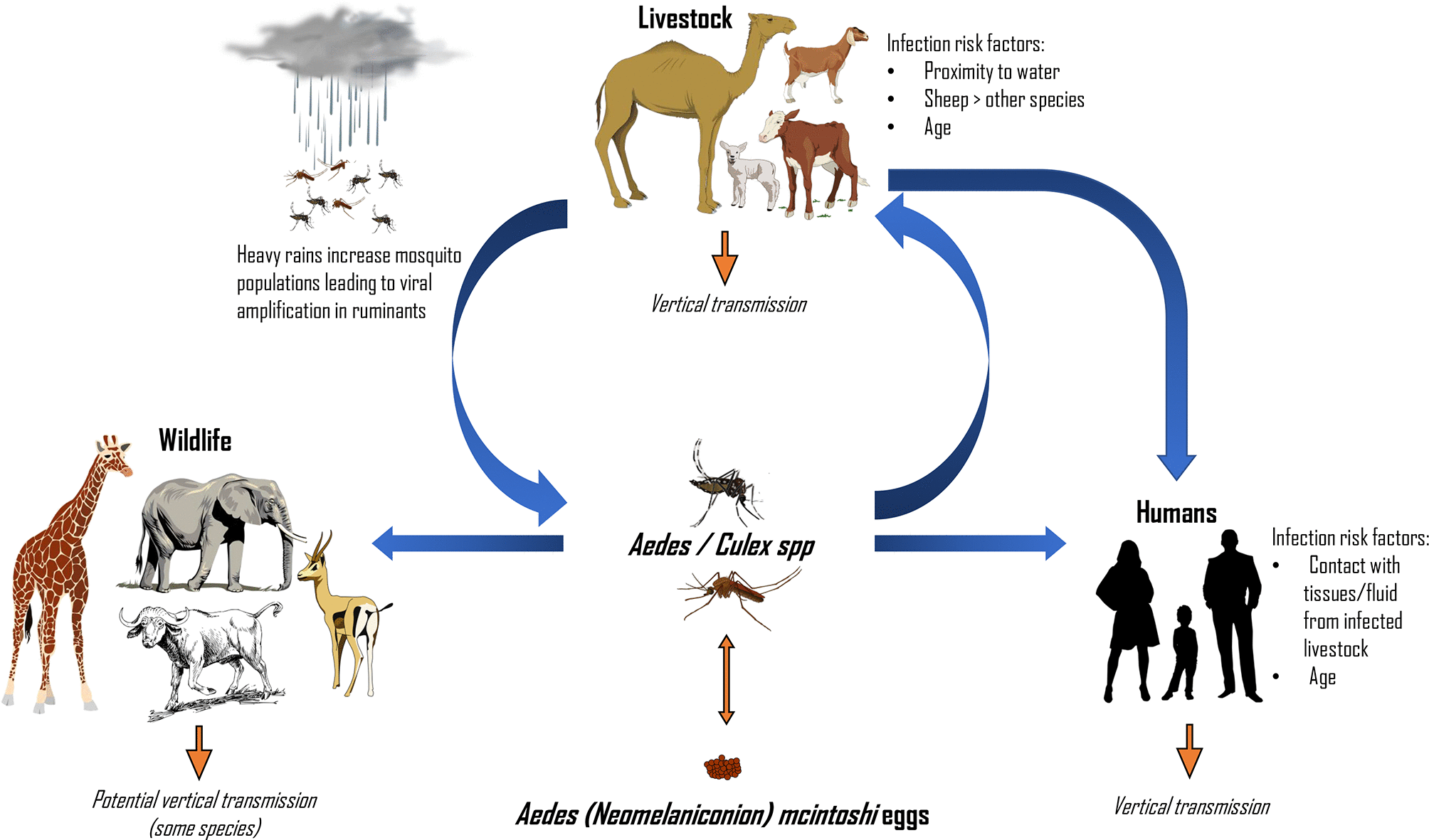 10
[Speaker Notes: “RVFV cycle. Between epidemics RVFV may be maintained through transovarial transmission in Aedes (Neomelaniconion) mcintoshi eggs. Wild ungulates and livestock can also harbour low-level infection. During heavy rains, a surge in mosquito populations leads to increased infection of livestock and viral amplification between numerous vector species and ruminants occurs. As more livestock become infected, the chances of spillover into humans increases. Human infection can occur via mosquito bite, or more commonly, via contact with infected animal tissue and fluid.”

Image and text here from J. Gen. Virol. 100, 1187 (2019);  https://doi.org/10.1099/jgv.0.001296   


Can cause serious illness in animals
Cattle
Sheep > other species
Goats
Camels
Young affected > adults
High rates of mortality and abortion
Significant economic impact

Horizontal, vertical and vector borne transmission are possible in humans and animals
Humans infected by contact with livestock, especially blood and body fluids; consumption of unpasteurized milk
Low level of virus circulation can exist in livestock as is evidenced by seropositivity with no clinical outbreak]
Range extension from east Africa to south Africa, then west Africa 
Evidence of infection now documented in Northern Africa, Indian Ocean and Middle East
Image credit: ESFA Journal 2020
11
[Speaker Notes: Range Extension
1931 epidemic in Kenya – virus first isolated from sheep
Since then major outbreaks in
Egypt, Kenya, South Africa, Madagascar, Mauritania, Senegal, and Gambia
Sub-Saharan Africa
2000-2001 major outbreak in Saudi Arabia and Yemen
Turkiye and Tunisia

Comoros Archipelago in Indian Ocean – 2007
Re-emergence in 2018

Libya – 2020 
2 cases
Sheep
Sheep and goats]
Rift Valley Fever
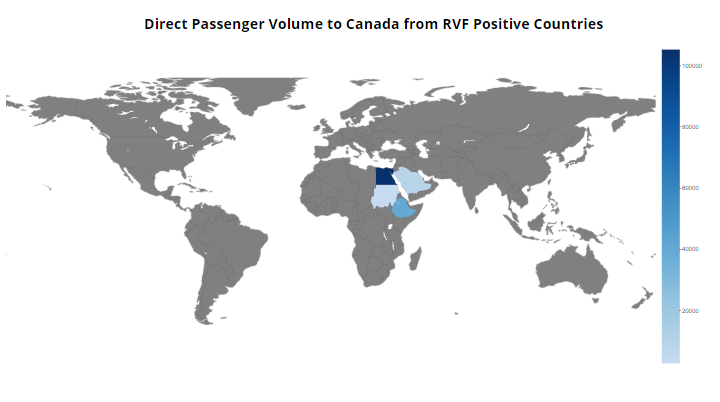 12
[Speaker Notes: From 2018 to April 2023 – most traffic from Egypt, however last reported RVF outbreak was in 2003.]
Asian Longhorned Tick
Pathogens | Free Full-Text | Molecular Detection of Tick-Borne Bacterial and Protozoan Pathogens in Haemaphysalis longicornis (Acari: Ixodidae) Ticks from Free-Ranging Domestic Sheep in Hebei Province, China (mdpi.com)

An established population of Asian longhorned ticks (Acari: Ixodidae) in Ohio, USA

Draft genome sequence data of Haemaphysalis longicornis Oita strain

Baseline Susceptibility of Haemaphysalis longicornis to Organophosphate, Carbamate, and Pyrethroid Acaricides
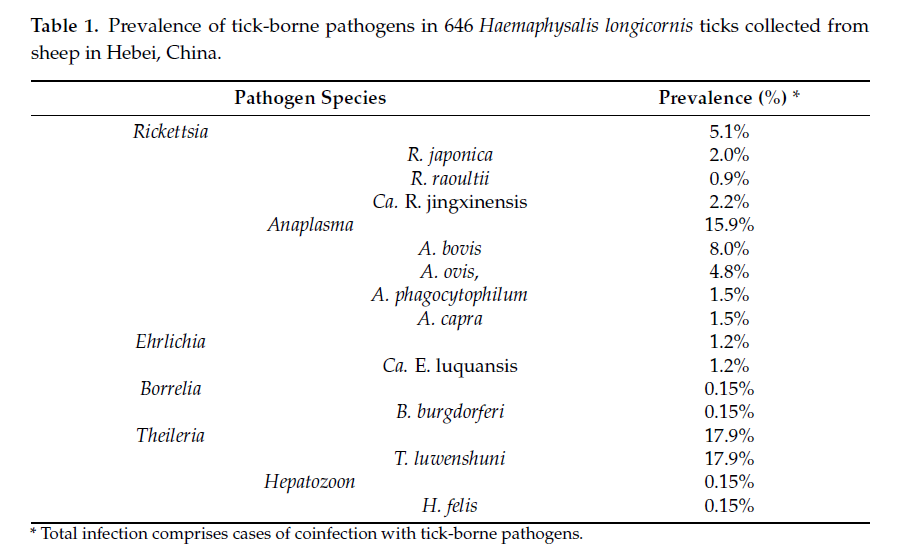 13
Asian Longhorned Tick Distribution in US
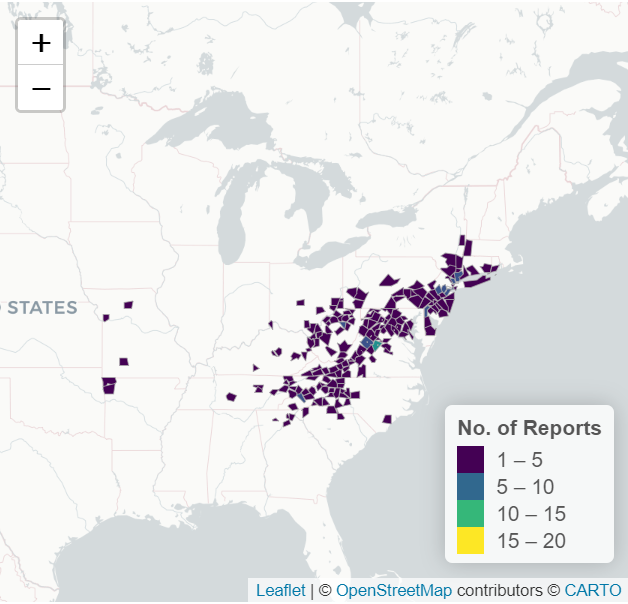 University of Georgia mapscwds.shinyapps.io/haemaphysalis/
Allows sorting by state and county

USDA maps circulated regularly are static
14
Scientific Findings
Detection of Orientia spp. Bacteria in Field-Collected Free-Living Eutrombicula Chigger Mites, United States
Geographic Distribution of Suspected Alpha-gal Syndrome Cases — United States, January 2017–December 2022
Soft Tick Relapsing Fever — United States, 2012–2021
EVIDENCE OF PROTOZOAN AND BACTERIAL INFECTION AND CO-INFECTION AND PARTIAL BLOOD FEEDING IN THE INVASIVE TICK HAEMAPHYSALIS LONGICORNIS IN PENNSYLVANIA
Ticks (Acari: Ixodida) on synanthropic small and medium-sized mammals in areas of the northeastern United States infested with the Asian longhorned tick, Haemaphysalis longicornis
Experimental Acquisition, Maintenance, and Transmission of Methicillin-Resistant Staphylococcus aureus by the Common Bed Bug, Cimex lectularius
Anaplasma bovis–Like Infections in Humans, United States, 2015–2017
15
Scientific Findings
Rapid Epidemic Expansion of Chikungunya Virus East/Central/South African Lineage, Paraguay - Volume 29, Number 9—September 2023 - Emerging Infectious Diseases journal - CDC
Heartland Virus: An Evolving Story of an Emerging Zoonotic and Vector-Borne Disease
Detection and Characterization of Alongshan Virus in Ticks and Tick Saliva from Lower Saxony, Germany with Serological Evidence for Viral Transmission to Game and Domestic Animals
Detection and phylogenetic analysis of Dabieshan tick virus and Okutama tick virus in ticks collected from Cape Toi, Japan
Surveillance, prevention and control of West Nile virus and Usutu virus infections in the EU/EEA
16